Муниципальное бюджетное общеобразовательное учреждение города Новосибирска «Лицей № 136 имени Героя Российской Федерации Сидорова Романа Викторовича»«Формирование коммуникативных УУД на уроках английского языка как необходимое условие развития навыков устной и письменной речи у обучающихся»                                                                                                                                    Учитель английского языка                             первой                                                                          квалификационной категории                                                                                                                                   Красникова И.Ю2023/2024
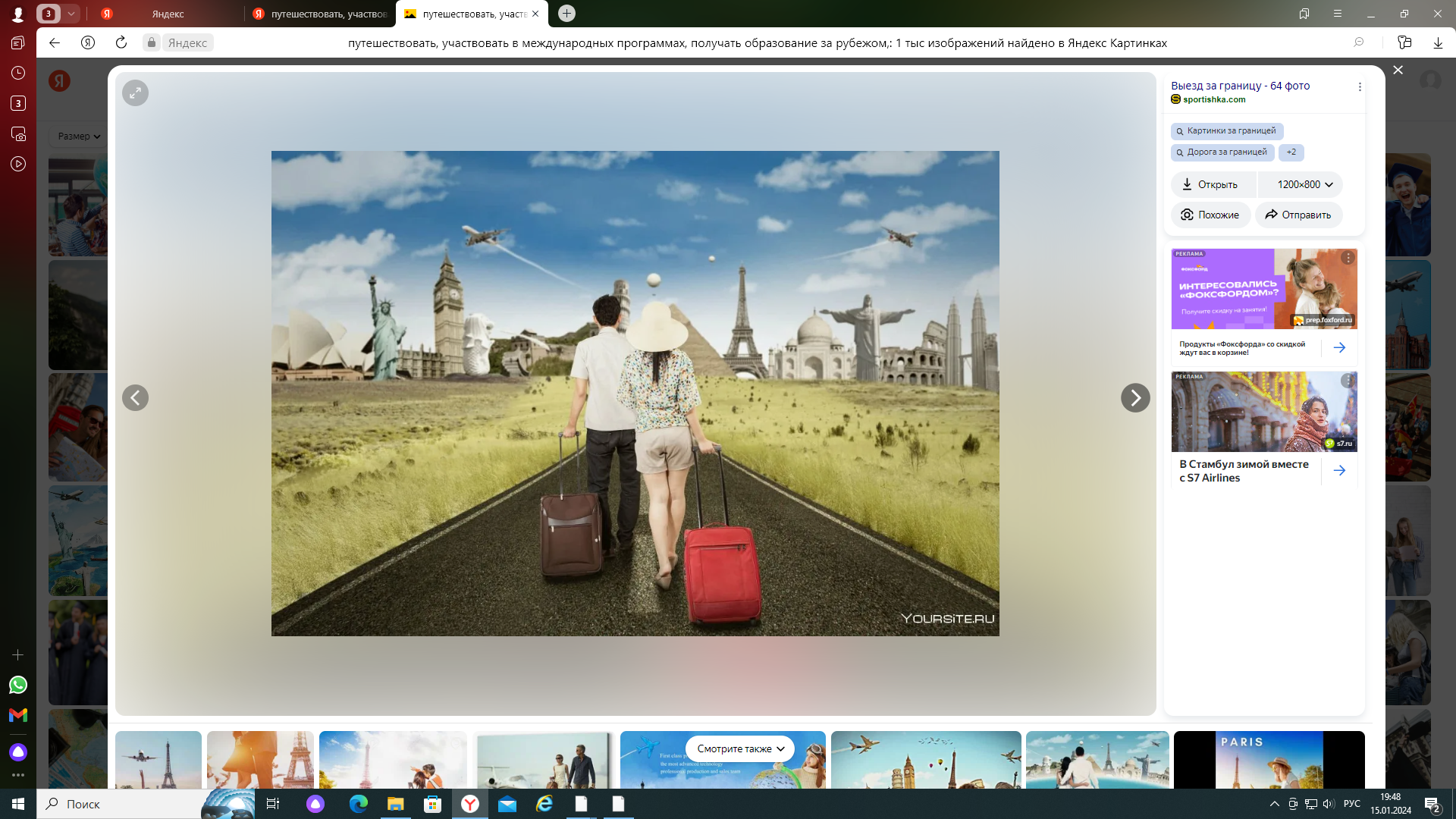 Коммуникативные универсальные учебные действия (согласно требованиям ФГОС) обеспечивают способность осуществлять продуктивное общение в совместной деятельности, проявляя толерантность в общении, соблюдая правила вербального и невербального поведения с учётом конкретной ситуации.
К коммуникативным УУД  относятся:
Развитие коммуникативных УУД предполагает:
вступать в учебный диалог с учителем, одноклассниками, участвовать в общей беседе, соблюдая правила речевого поведения;
 задавать вопросы, слушать и отвечать на вопросы других, формулировать собственные мысли, высказывать и обосновывать свою точку зрения; 
строить небольшие монологические высказывания, осуществлять совместную деятельность в парах и  рабочих  группах с учётом конкретных учебно-познавательных задач
планирование учебного сотрудничества с учителем и сверстниками – определение цели, функций участников, способов взаимодействия; 
 постановка вопросов – инициативное сотрудничество в поиске и сборе информации; 
разрешение конфликтов – выявление, идентификация проблемы, поиск и оценка альтернативных способов разрешения конфликта, принятие решения и его реализация; 
умение с достаточной полнотой и точностью выражать свои мысли в соответствии с задачами и условиями коммуникации; владение монологической и диалогической формами речи в соответствии с грамматическими и синтаксическими нормами родного языка;
 формирование умения объяснять свой выбор, строить фразы, отвечать на поставленный вопрос, аргументировать;
 формирование вербальных способов коммуникации (вижу, слышу, слушаю, отвечаю, спрашиваю);
 формирование невербальных способов коммуникации – посредством контакта глаз, мимики, жестов, позы, интонации и т.п.);
 формирование умения работать в парах и малых группах.
Технологии, помогающие формированию коммуникативных УУД
игровые технологии; 
информационно-коммуникационные технологии; 
технология проектной деятельности; 
технология развития критического мышления;
 технология проблемного обучения; 
 технология обучения в сотрудничестве.
Игровая технология
С помощью игровых технологий можно достичь сразу нескольких целей:-расширить и закрепить изученный лексико-грамматический материал;-развить речевые умения учеников;-развить память, внимание, сообразительность, воображение;-создать атмосферу поиска и творчества на уроке;-развить творческую активность, инициативу, креативность учащихся;-научить сотрудничать в разнообразных по составу группах;-снять эмоциональное напряжение, монотонность.
Учебные игры
речевые
языковые
фонетические, лексические, грамматические
формирование умения в одном или нескольких видах речевой деятельности.
-I get up at 7 o’clock.
-I get up at 7 o’clock. I wash myself.
-I get up at 7 o’clock. I wash myself. I have breakfast…
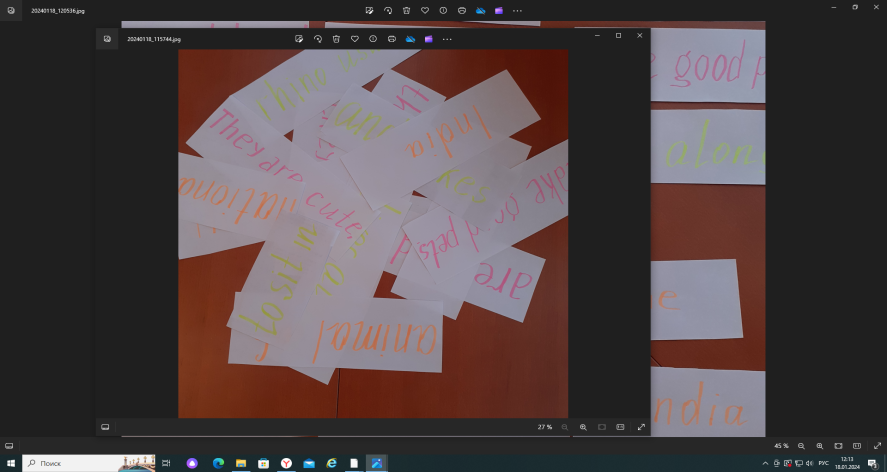 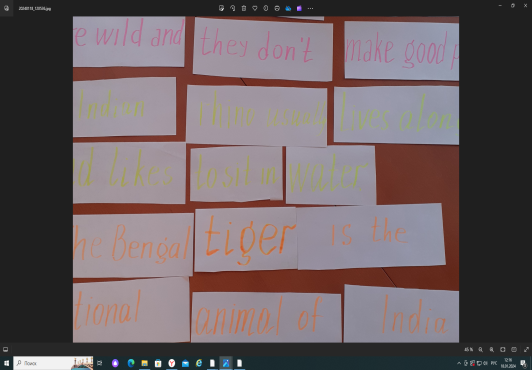 Ролевые игры
1. Role play the dialogue  (by the characters/roles)       Student1 from China              Student 2 from  the USA
Introduce yourself (name, age, country)
_______________________________________________________________________________________________
2.Role play the dialogue (by the characters/roles)   Student 1 (a shop assistant)  Student 2 (a customer)
You are at a souvenir shop in the UK. Act out a dialogue.     Use the following phrases:
-How can I help you?    -I want to buy..     -How about....?      How much is it?                   Here you are.
_______________________________________________________________________________________________
3. At the hotel.
You have just arrived at the hotel. Ask at the reception if your room is ready, by what time you should check 
out on Sunday. You would like to know where you can have dinner and when breakfast is served in the morning.
 Be polite.
________________________________________________________________________________________________
4.At the airport.
You are at the airport. Ask at the information bureau where you can find the check-in desk for a flight to 
Moscow; how much luggage you can have; how many pieces of hand luggage you can take on board.
_______________________________________________________________________________________________
5. You are at the café with your foreign friend. You would like to have a table for two by the window. Ask the 
waiter to bring the menu and recommend some dishes, make an order.
Ролевая игра
Five-Minute Activities for Young Learners





Hadfield Jill Intermediate Communication Games
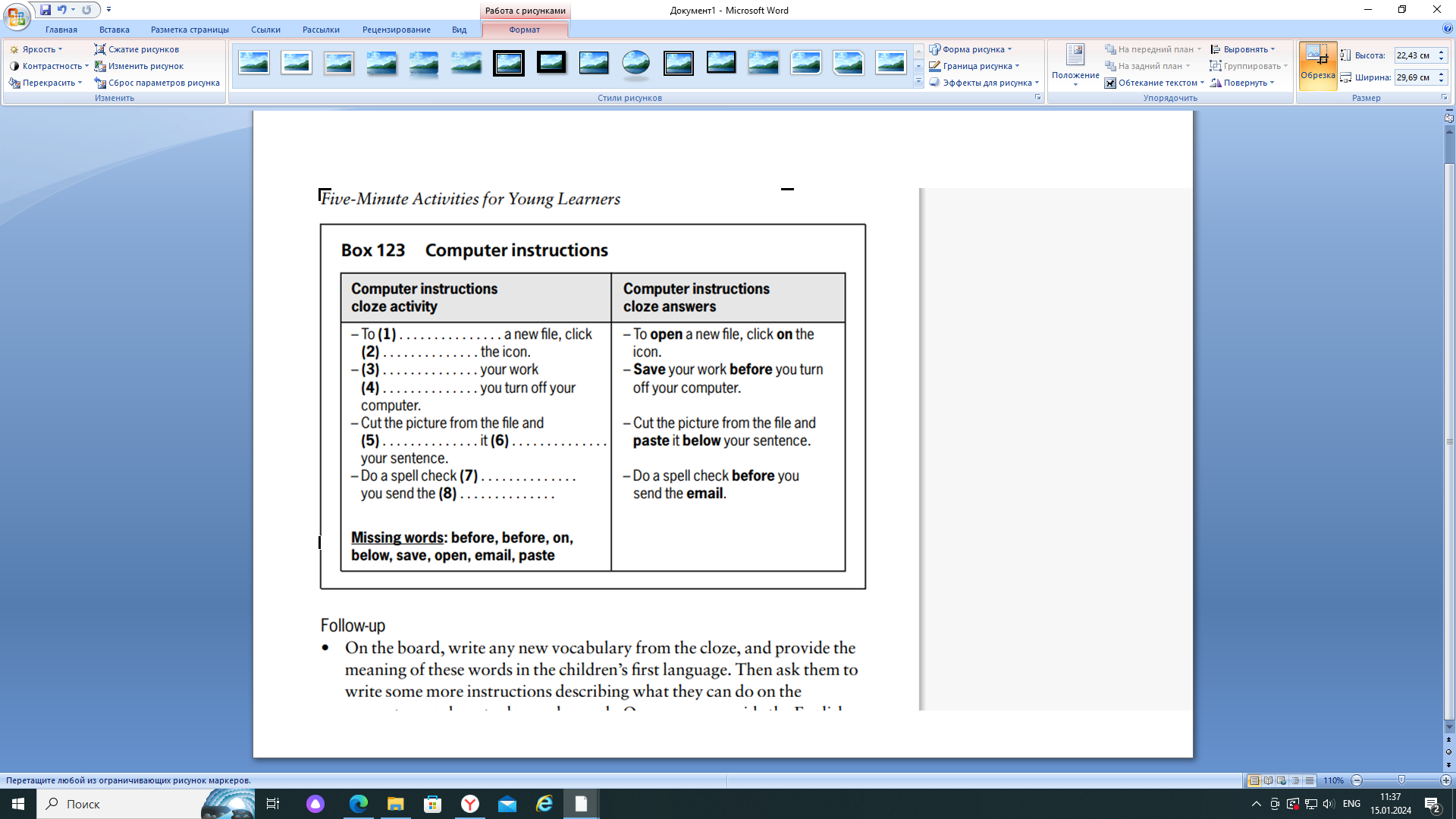 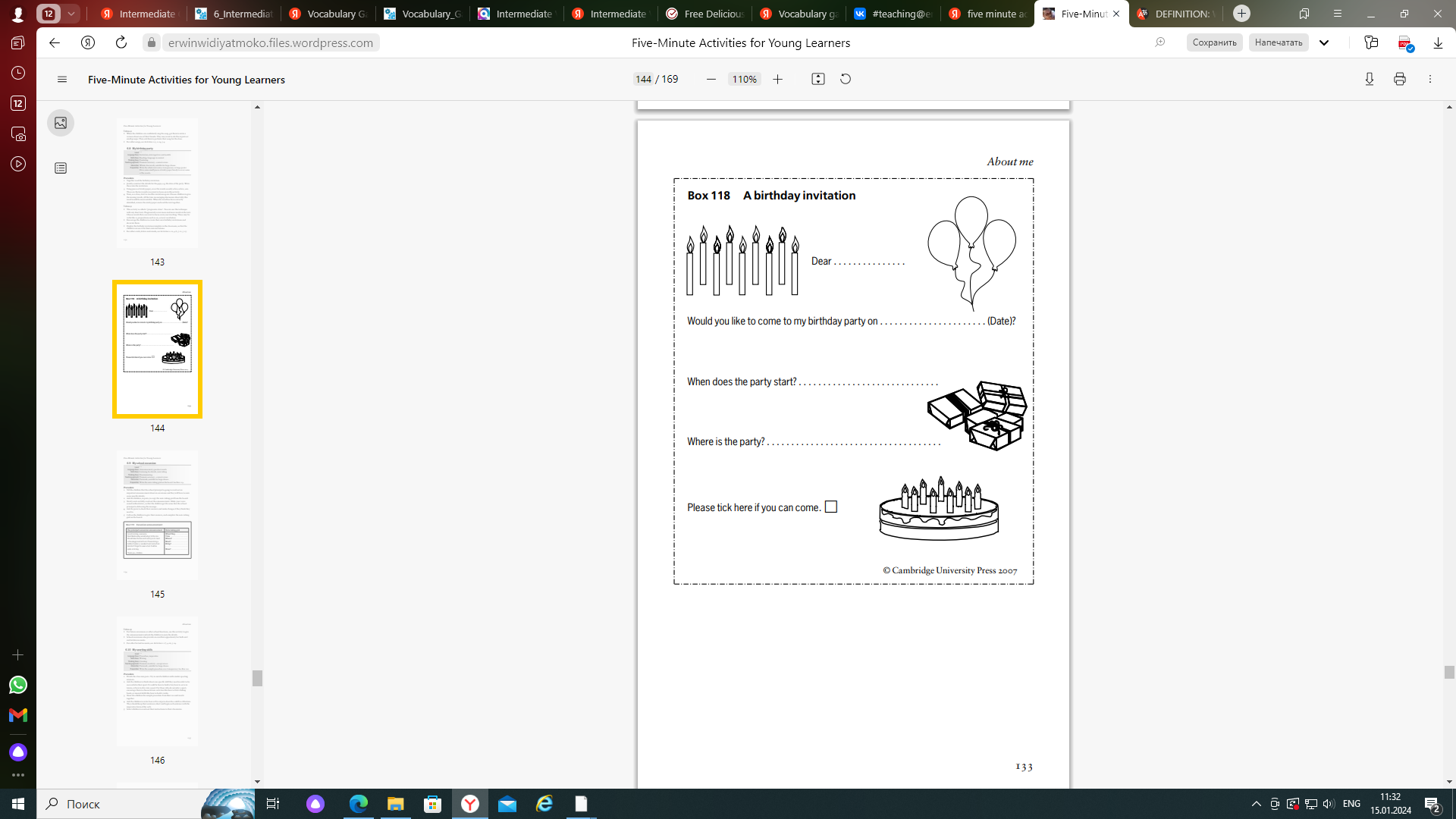 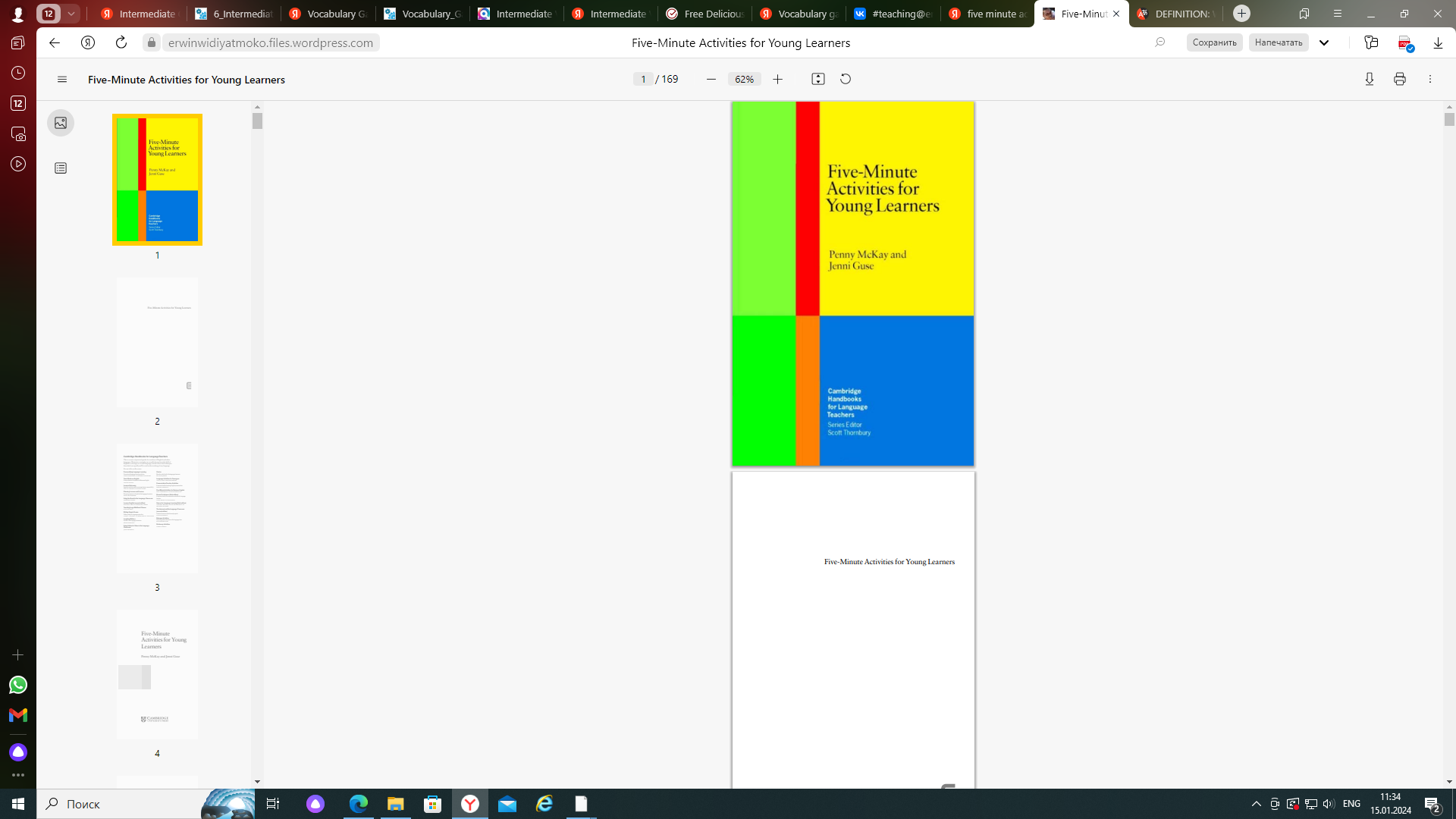 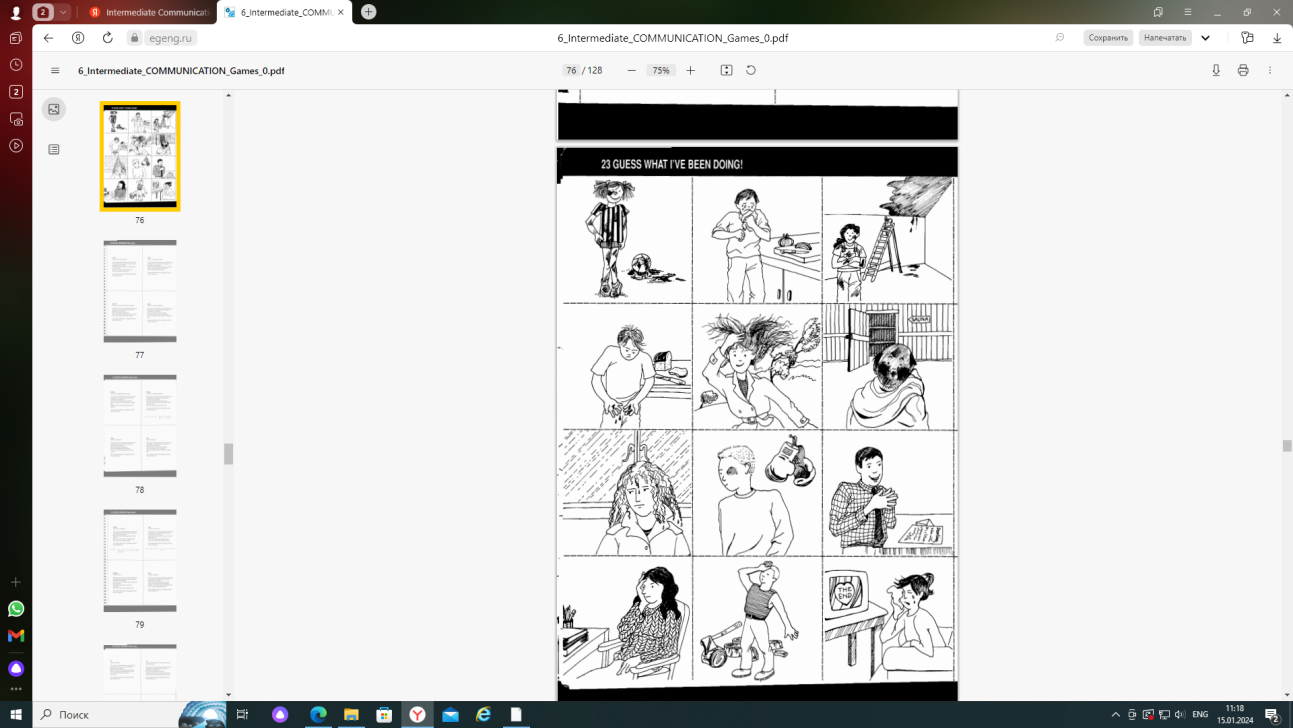 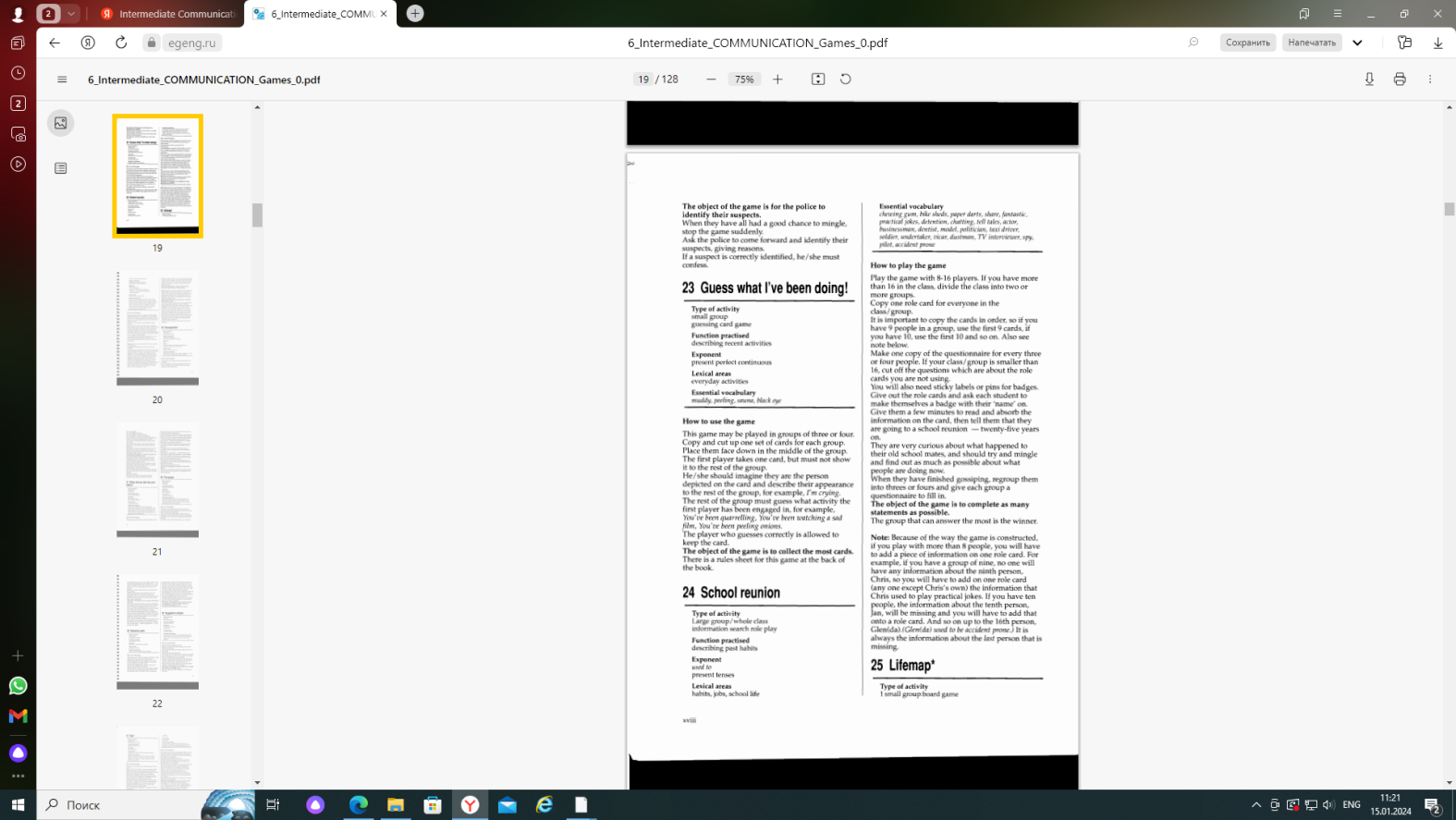 Ролевая игра
Технология критического мышления
«Расскажи – и я забуду (узнаю),
Покажи – и я запомню,
Дай попробовать – и я пойму»
(Китайская пословица)
Фаза вызова (Evocation)
Фаза осмысления содержания ( realization of meaning)
Фаза осмысления содержания ( realization of meaning)
Фаза рефлексии (reflection)
Holidays
Impressive,   remarkable
Travel,  journey, pass through.
Travel broadens the mind.
Travelling
Технология проектной деятельности
спрашивать, то есть выяснять точки зрения других учащихся, делать запрос учителю и др.;
договариваться;
выражать свою точку зрения.
интервьюировать
изучать и анализировать  общественное мнение
ИКТ технология
https://www.teachingenglish.org.uk/flashcardmake
https://languageadvisor.net/intermediate-vocabulary-games/#dearflip-df_91379/27/
www.oup.com/elt/grammarfriends
 TolearnEnglish.com
Фоксфорд
Якласс
Учи.ру (uch.ru)
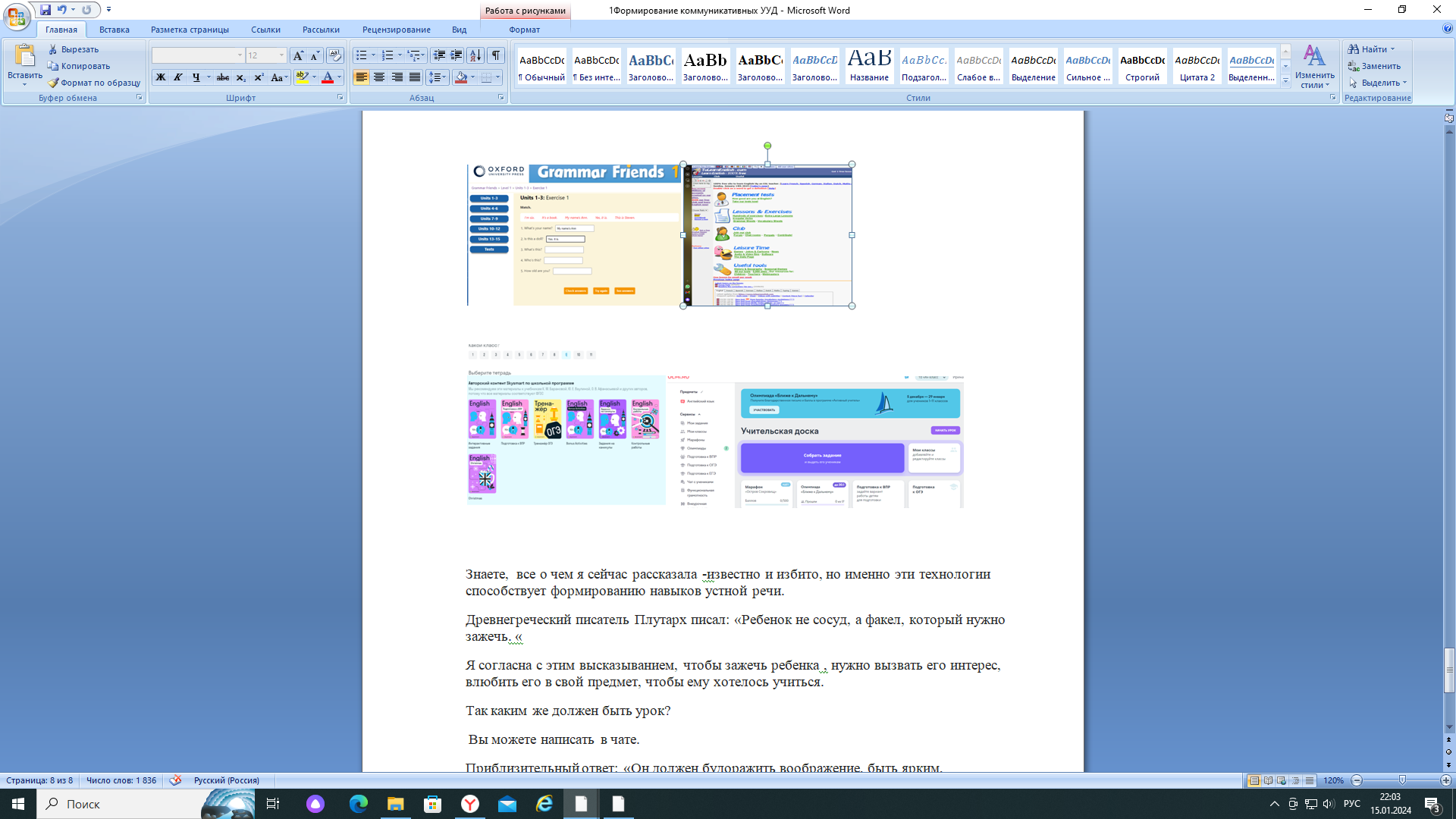 « Ребенок-это не сосуд, который надо наполнить, а факел, который надо зажечь»( Плутарх)